Expanding our understanding of the world through pollinators
Useful lessons for all
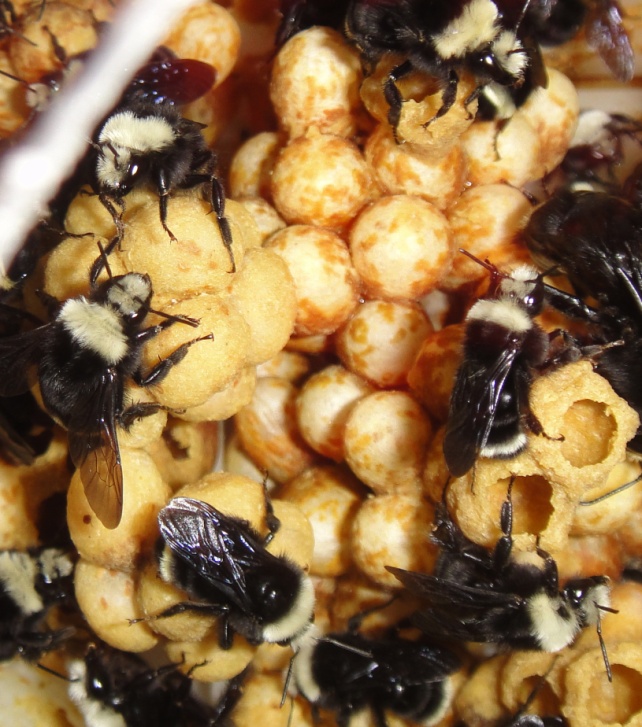 Not BOBs
A disease outbreak in some of our bombus colonies forced us to learn quickly.
Also sanitation
First of all about the need for isolation
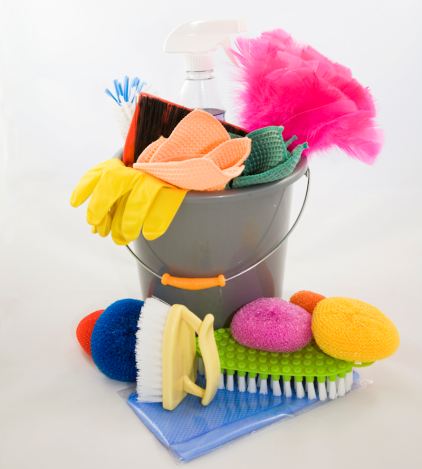 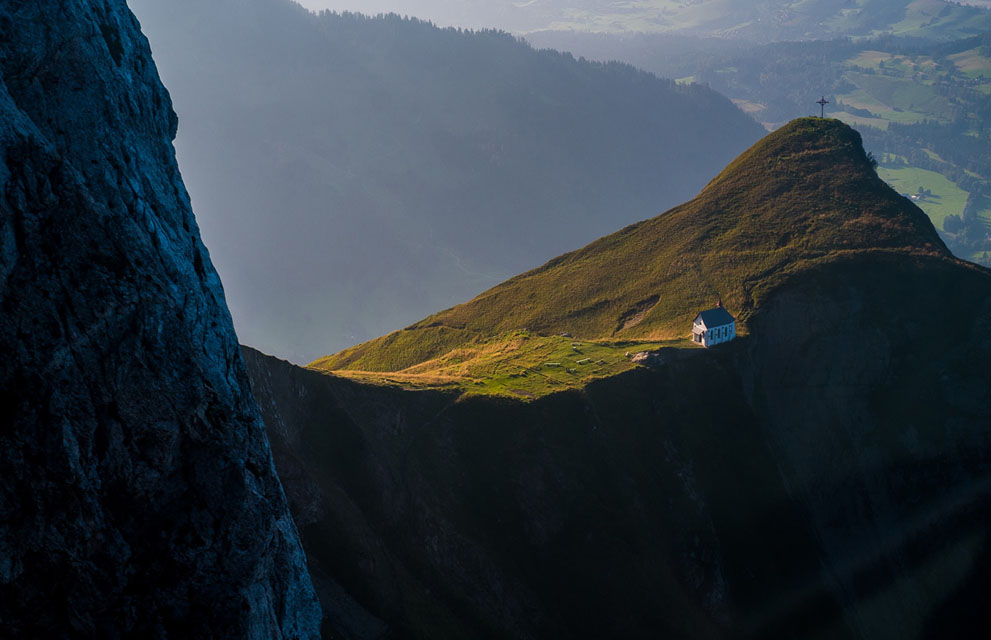 and sterilization
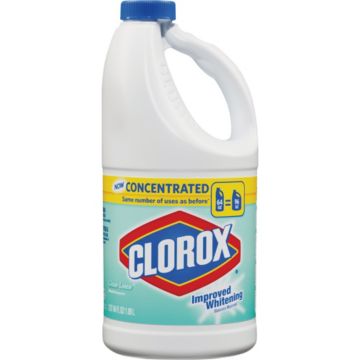 Second, we needed to learn the likely diseases among bombus.
Crithidia bombi
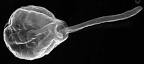 Nosema bombus
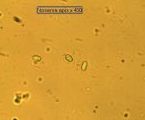 Honey bee viruses
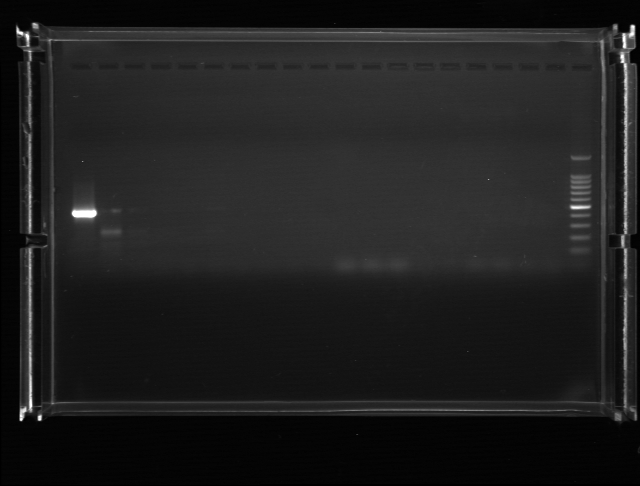 With much help from Jamie Strange and Joyce Knoblett at the Logan bee lab, we then  learned quickly what it was not.
Crithidia bombi
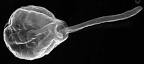 Nosema bombus
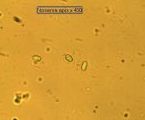 Honey bee viruses
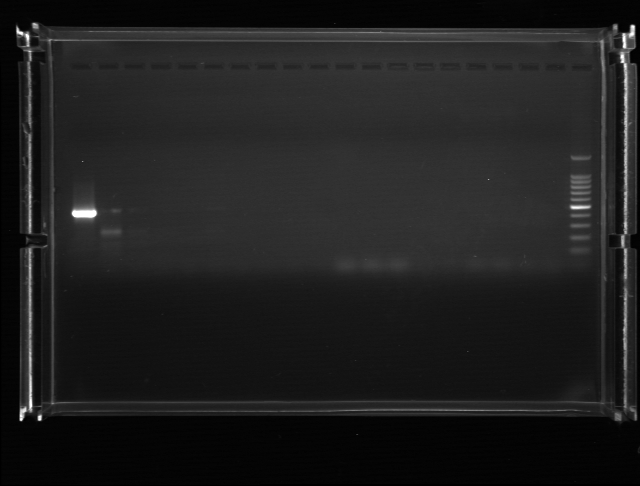 ?
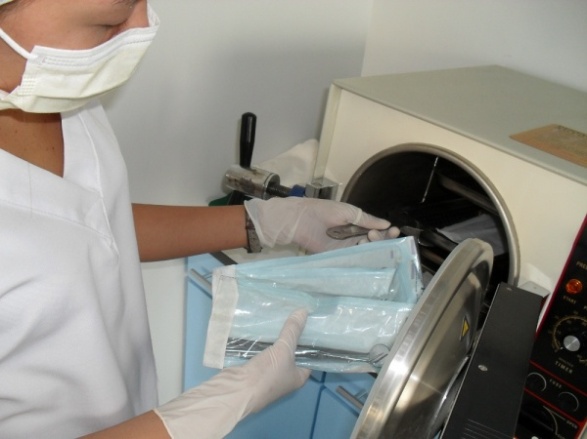 Lessons learned:

Keep things sterile.

             
2.   There are a lot viruses common to honey bees that
	 (at least) bumble bees are susceptible to – 
	A. Acute bee paralysis
	B. Kashmir bee virus
	C. Deformed wing virus
	D. Chronic bee paralysis
	E. Israeli acute paralysis
	F. Black queen cell virus
	G. Sacbrood virus
3. All viruses are easily transferred laterally between colonies and species
    visiting the same flowers. Even found in ants entering infected hives.
DWV
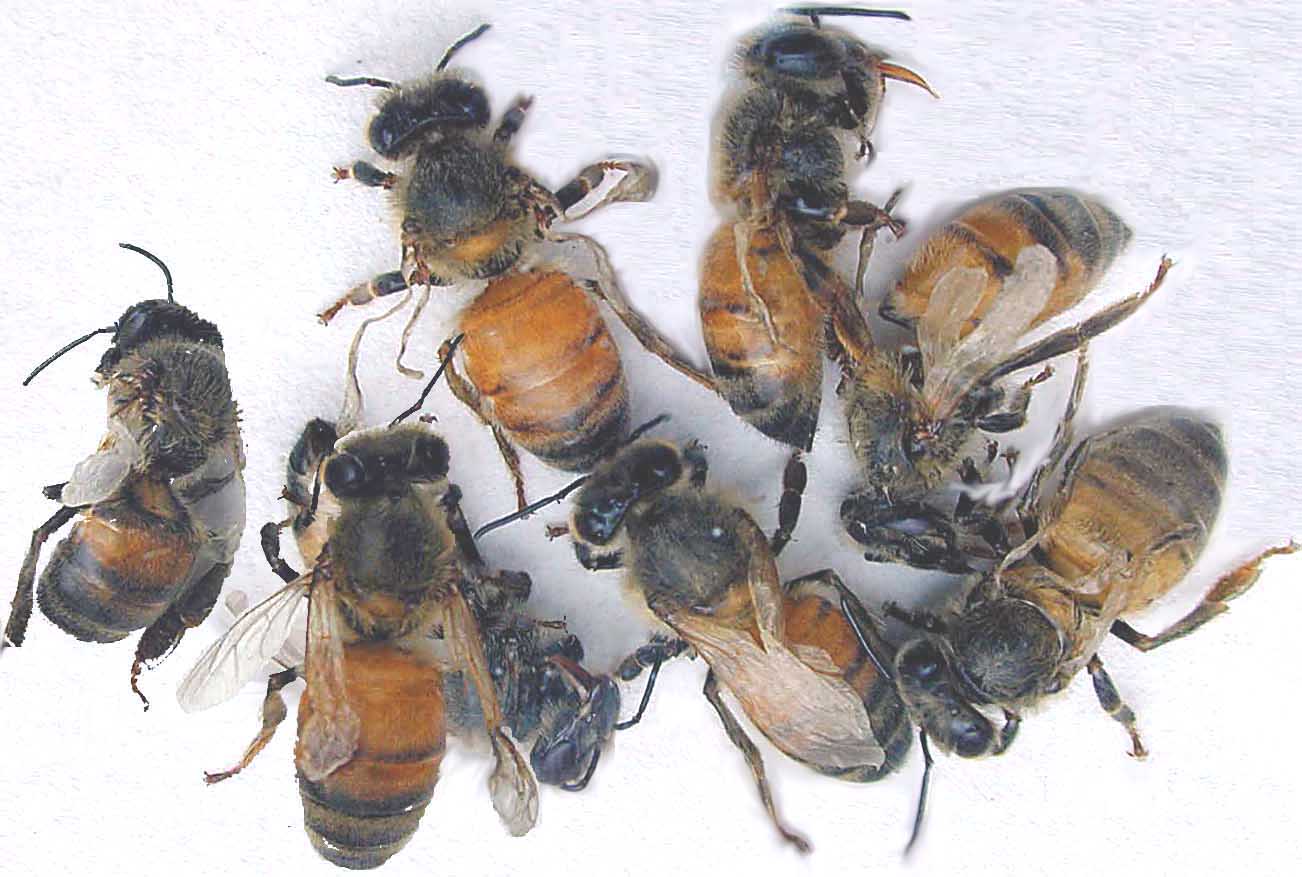 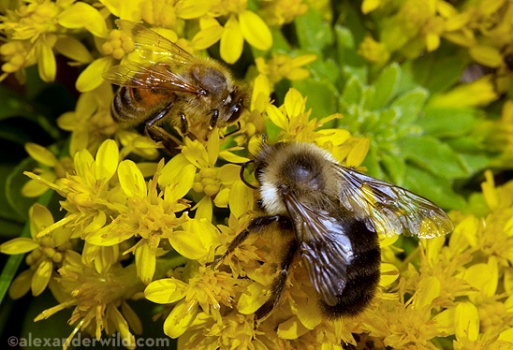 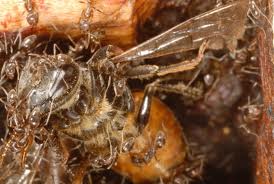 Questions raised:
What did kill my bees?
(Colonel Mustard,  in the bedroom, with the pipe?)
Is it safe to assume solitary species are unaffected by 
Honey bee viruses?
Are different bee species (10 bumble bees) more susceptible, Less susceptible, or indifferent to any particular honey bee virus and does it vary by temperature, stage of development, etc.?
Any answers welcome